আয়েশা সিদ্দিকা
সহকারী শিক্ষক
দক্ষিণ বালুরচর সরঃ প্রাথঃ বিদ্যালয়  
রামগতি, লক্ষীপুর
ICT4E District Ambassador, Laskmipur
তোমাদের সবাইকে  আজকের পাঠে স্বাগত
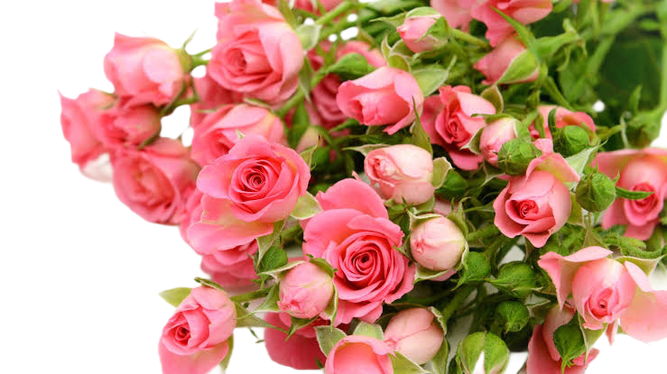 পরিচিতি পর্ব
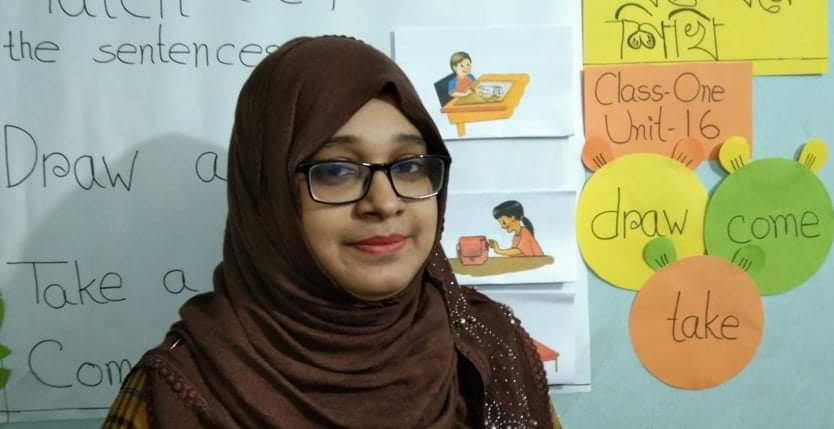 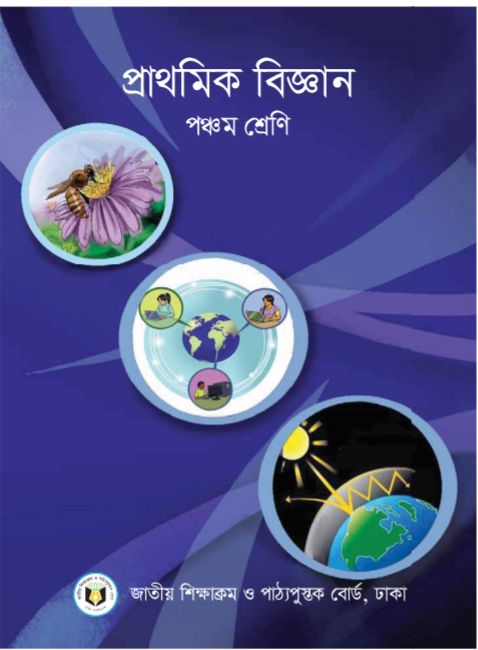 আয়েশা সিদ্দিকা
সহকারী শিক্ষক
দক্ষিণ বালুরচর সরঃ প্রাথঃ বিদ্যালয়  
রামগতি, লক্ষীপুর
শ্রেণিঃ ৫ম
বিষয়ঃপ্রাথমিক বিজ্ঞান
অধ্যায়ঃ ১০, আমাদের জীবনে তথ্য
পাঠঃ তথ্য সংগ্রহ ও সংরক্ষণ
পূর্ব পাঠ আলোচনা
তথ্য কী ?
 আমরা কিভাবে তথ্য বিনিময় করতে পারি তা ৫ টি বাক্যে লিখ।
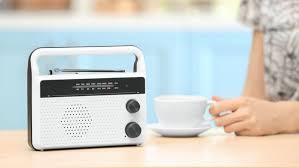 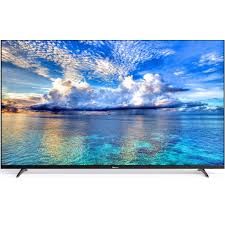 এই প্রযুক্তি গুলো তথ্য আদান প্রদান এবং সংরক্ষণের কাজে ব্যবহার করি।
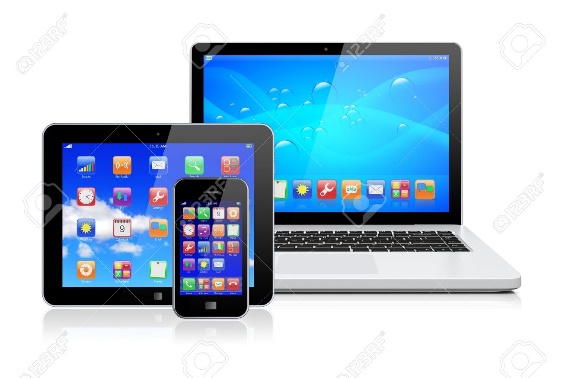 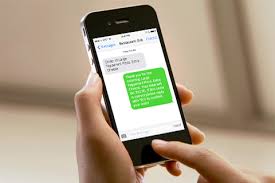 আজকের পাঠ
“তথ্য সংগ্রহ, সংরক্ষণ ও বিনিময় ”
শিখনফল
পাঠ শেষে শিক্ষার্থীরা
১১.২.১ ইন্টারনেট ব্যবহারের মাধ্যমে তথ্য সংগ্রহ করতে পারবে ও সংগৃহীত তথ্য শ্রেণিতে উপস্থাপন করতে পারবে।
১১.২.২ সংগৃহীত তথ্য সংরক্ষণের উপায় বলতে পারবে। 
১১.২.৩ প্রযুক্তি  ব্যবহার করে সহপাঠী ও অন্যান্যদের সাথে তথ্য বিনিময় করতে পারবে।
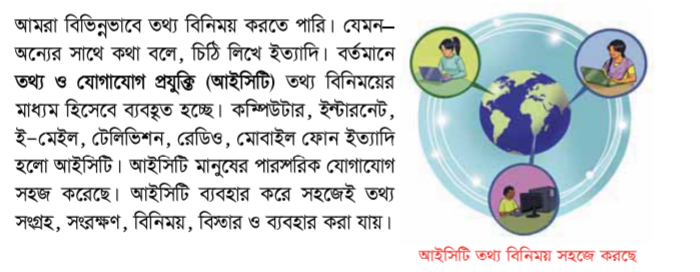 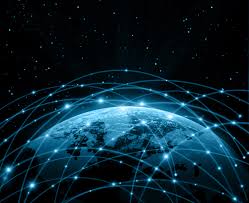 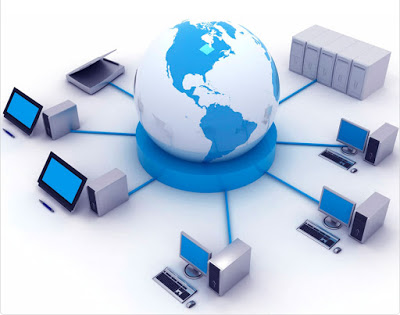 ইন্টারনেট
ইন্টারনেট হচ্ছে পৃথিবীর বিভিন্ন প্রান্তের কম্পিউটারগুলোকে সংযুক্তকারী বিশাল নেটওয়ার্ক।
পাঠের প্রশ্ন
ইন্টারনেট ব্যবহার করে কীভাবে তথ্য সংগ্রহ করতে পারি?
আমরা  কীভাবে তথ্য সংরক্ষণ করতে পারি?
ইন্টারনেট ব্রাউজার
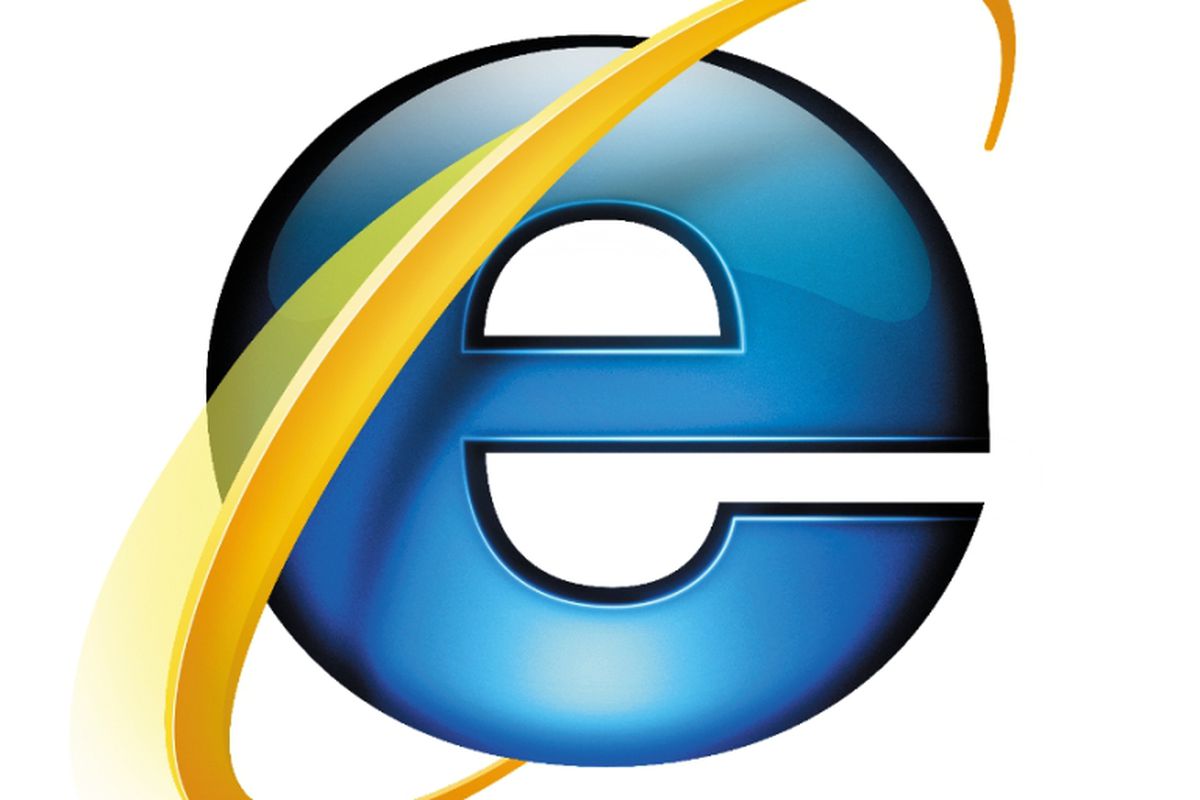 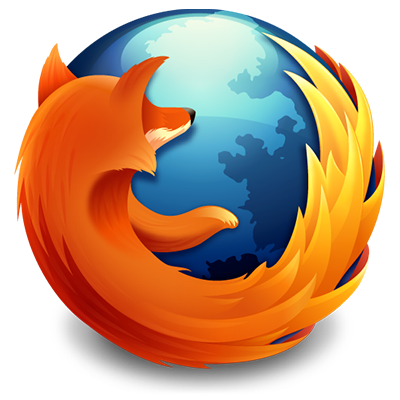 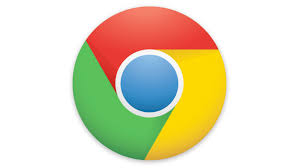 গুগল ক্রম
মজিলা ফায়ারফক্স
ইন্টারনেট এক্সপ্লোরার
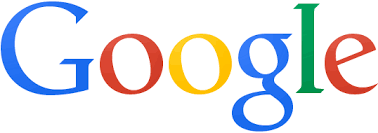 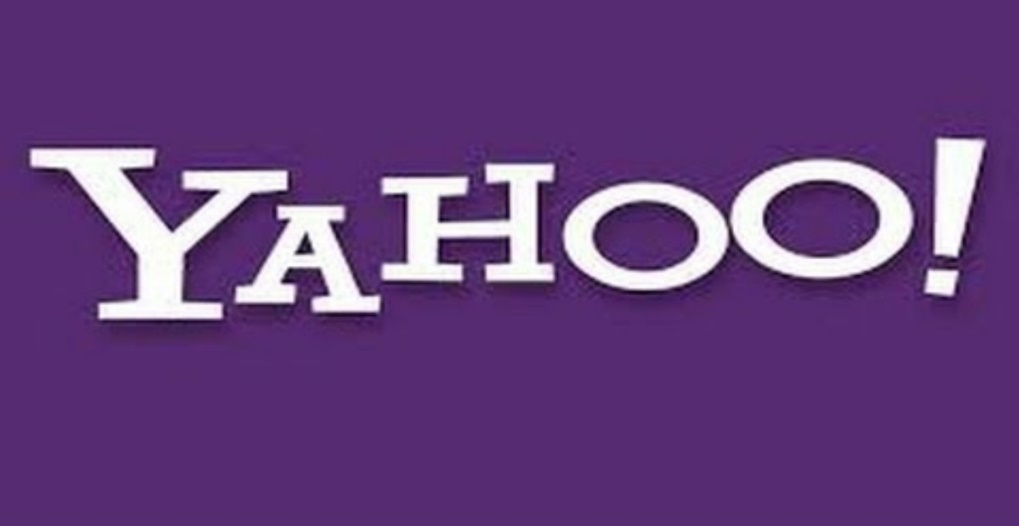 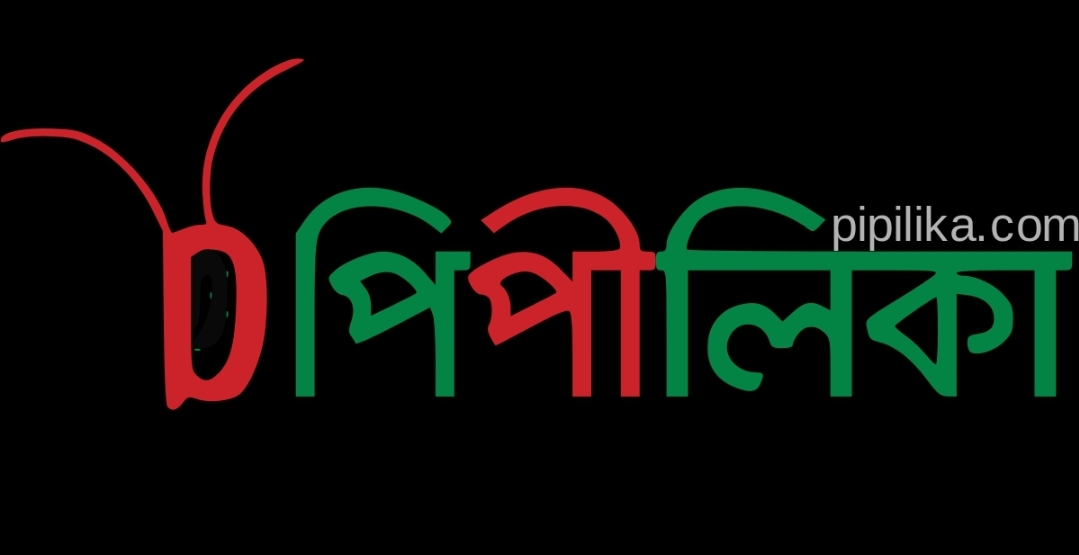 সার্স ইঞ্জিন
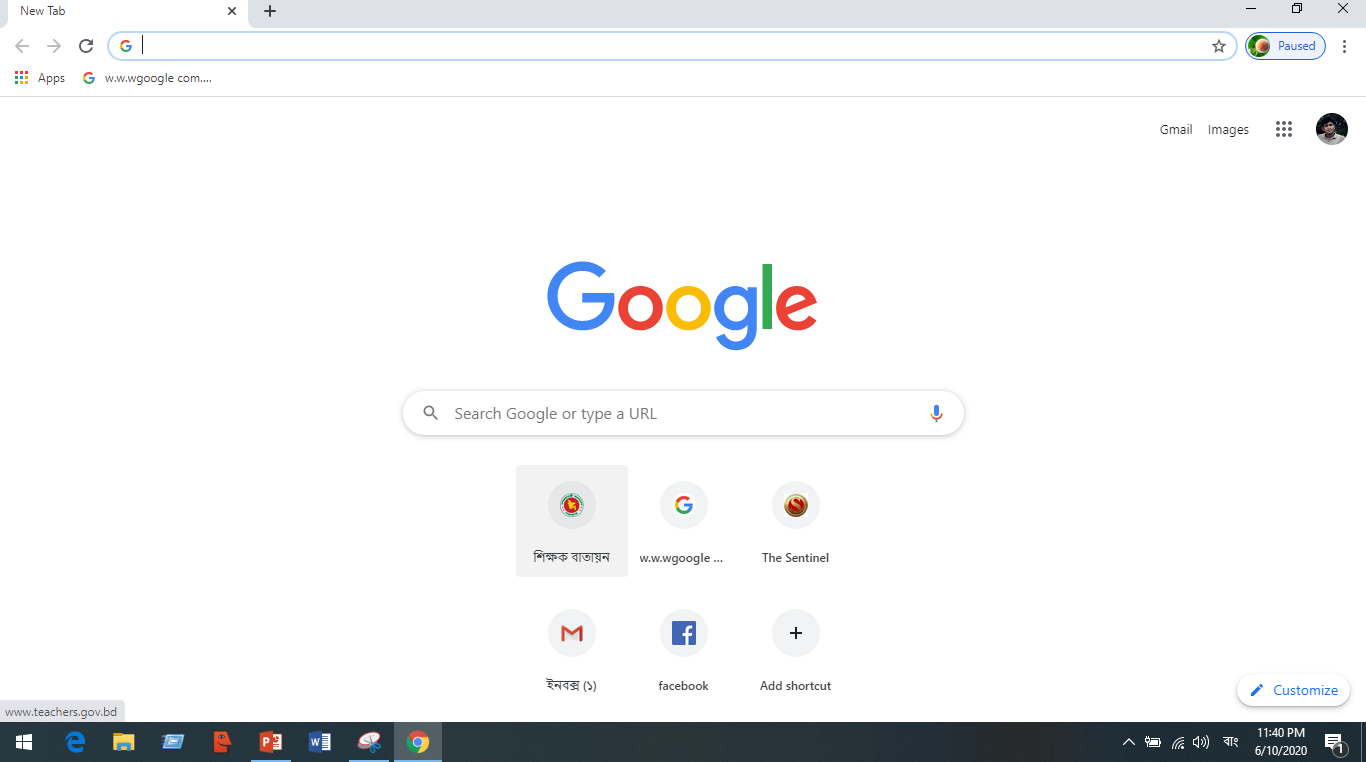 rose
Address Bar
Search Bar
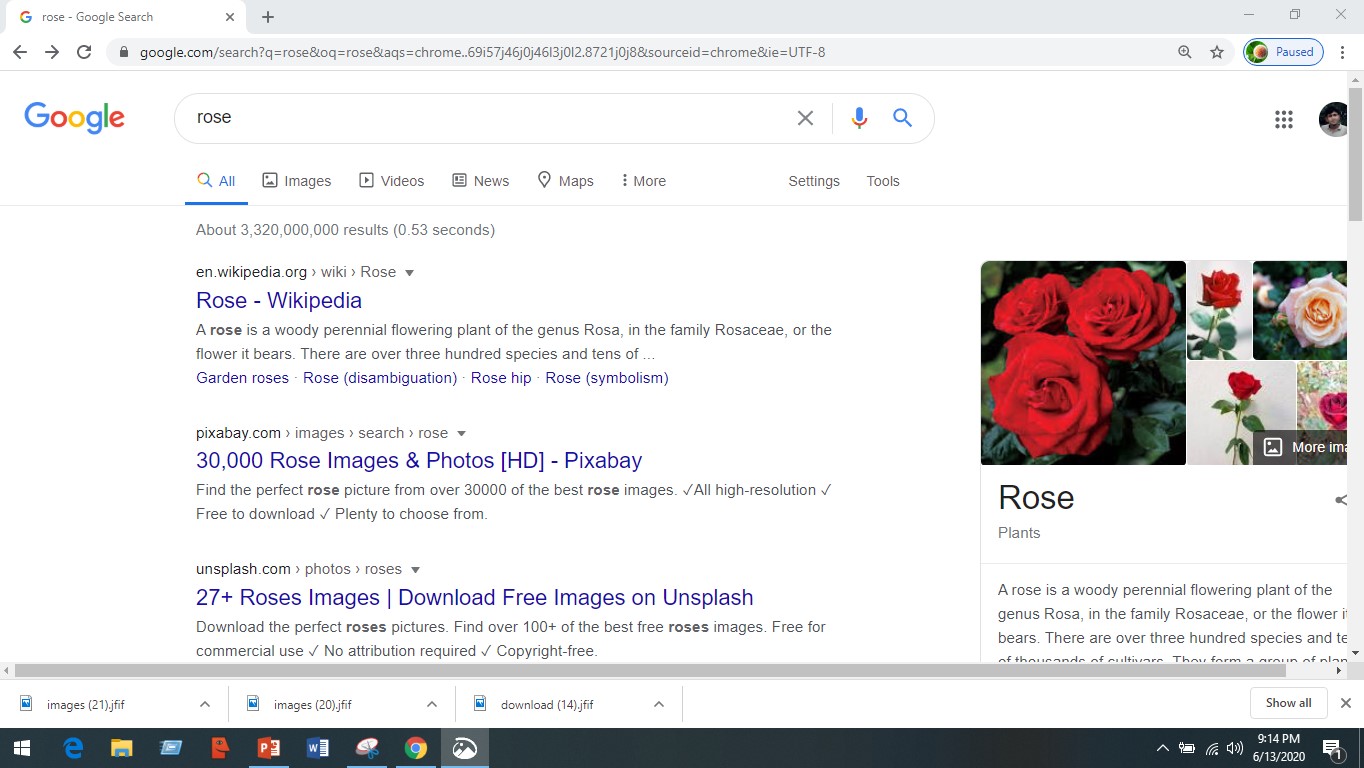 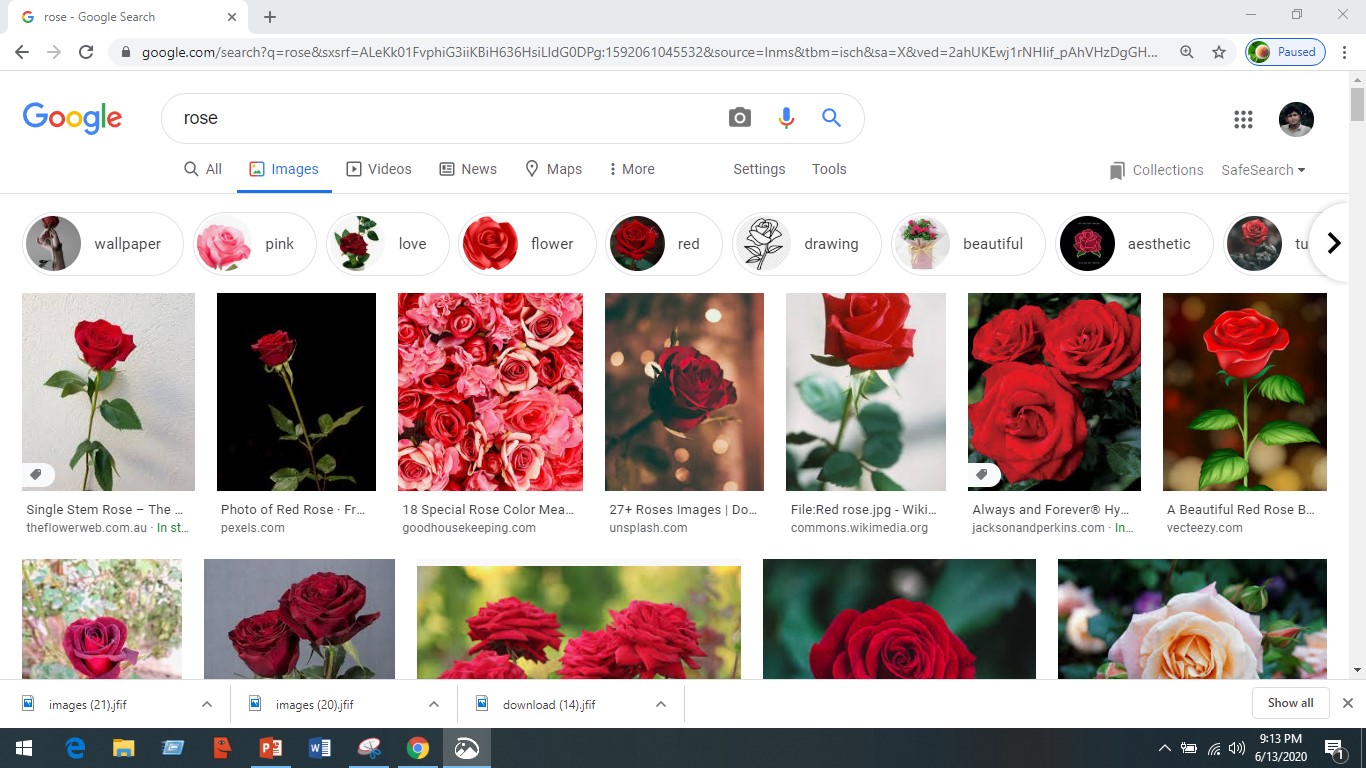 তথ্য সংরক্ষণ প্রযুক্তি
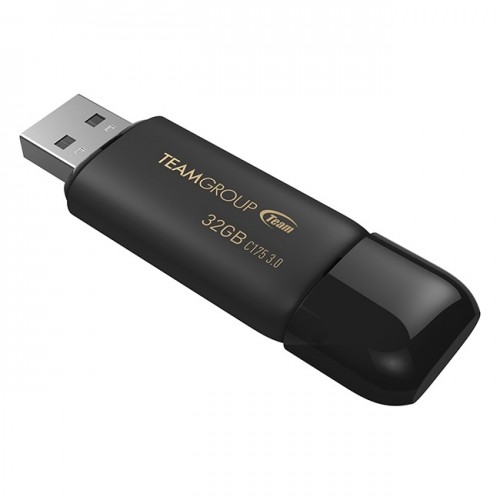 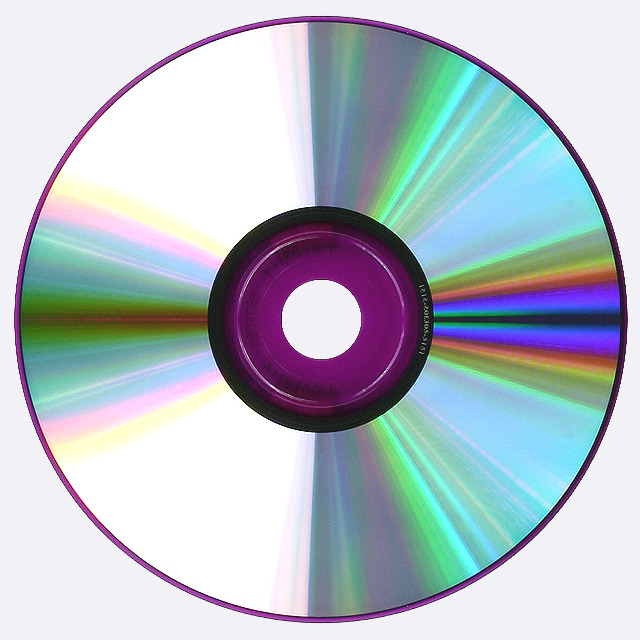 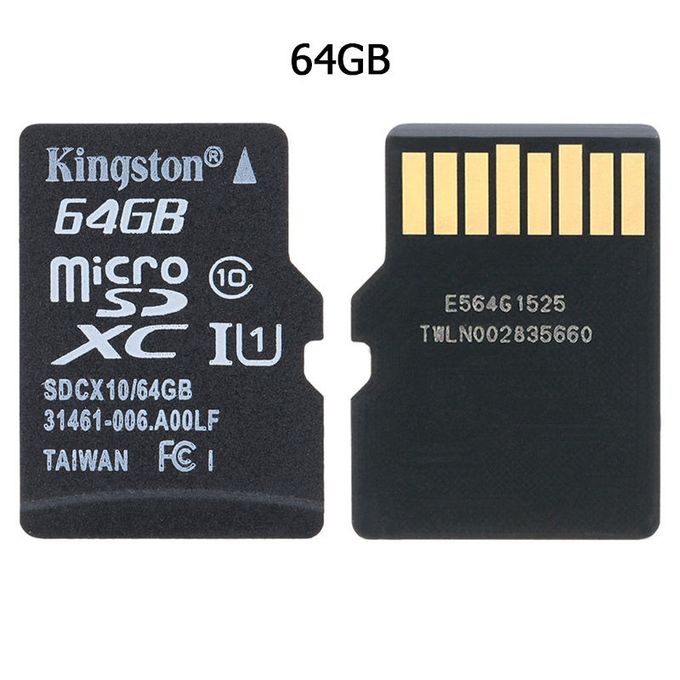 মেমোরি কার্ড
সিডি/ডিভিডি
পেনড্রাইভ
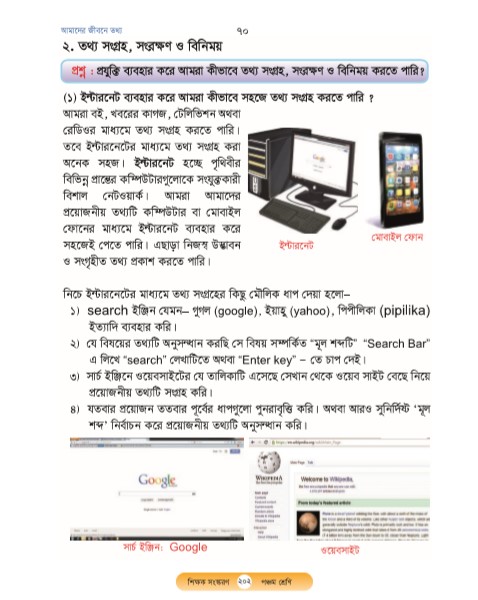 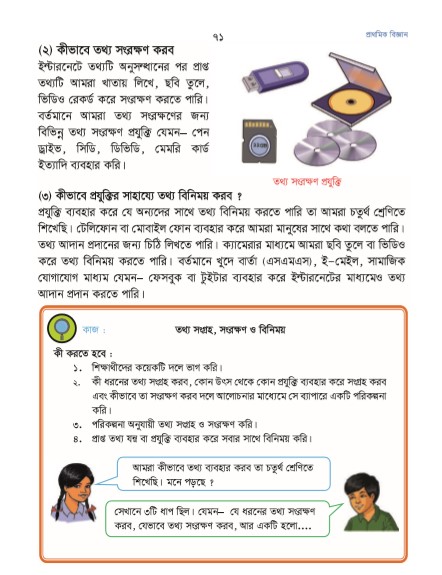 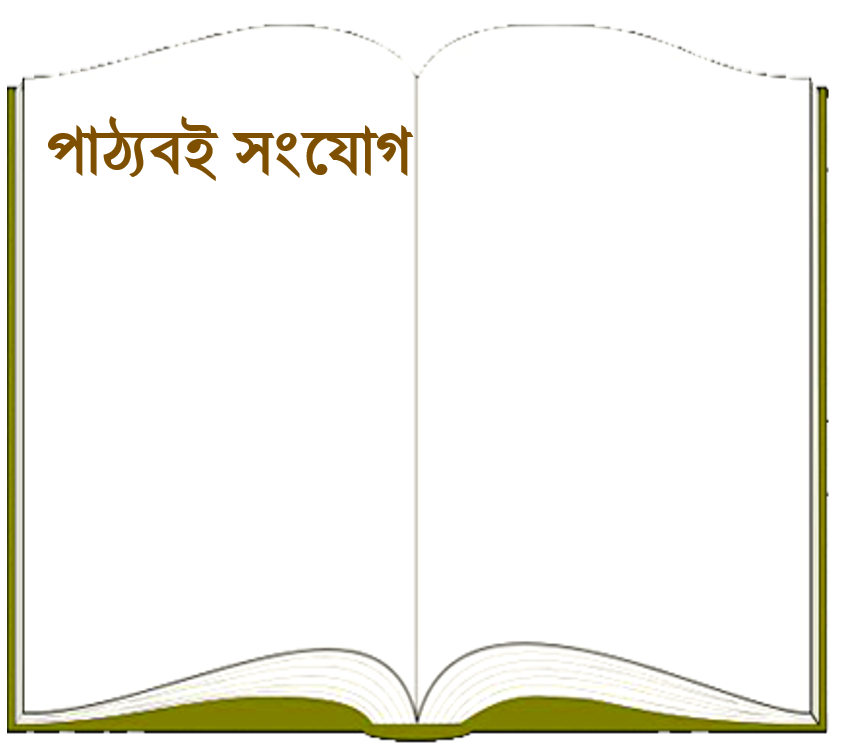 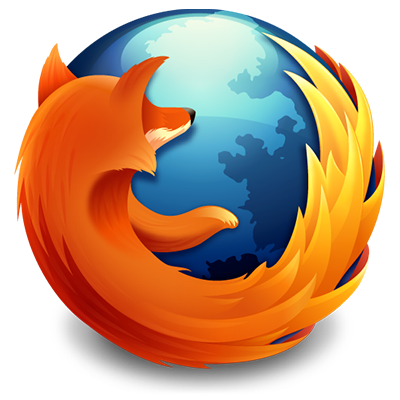 মূল্যায়ন
ইন্টারনেট কী ?
কয়েকটি সার্স ইঞ্জিনের নাম লিখি।
বাড়ির কাজ
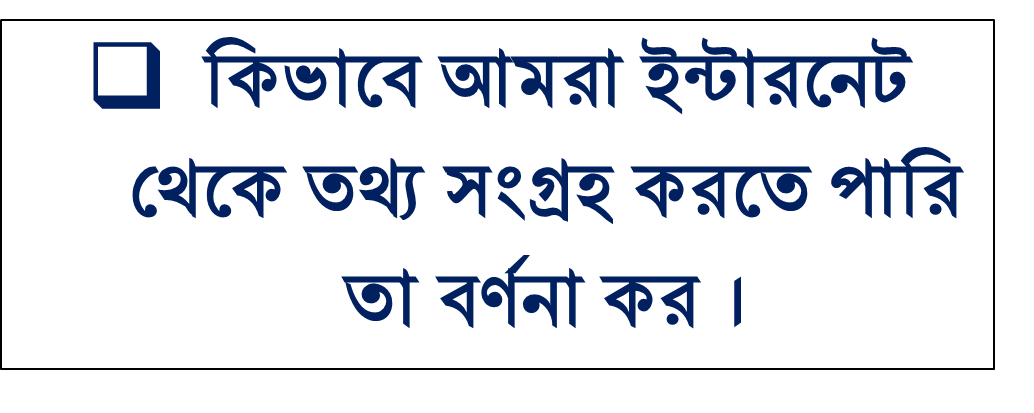 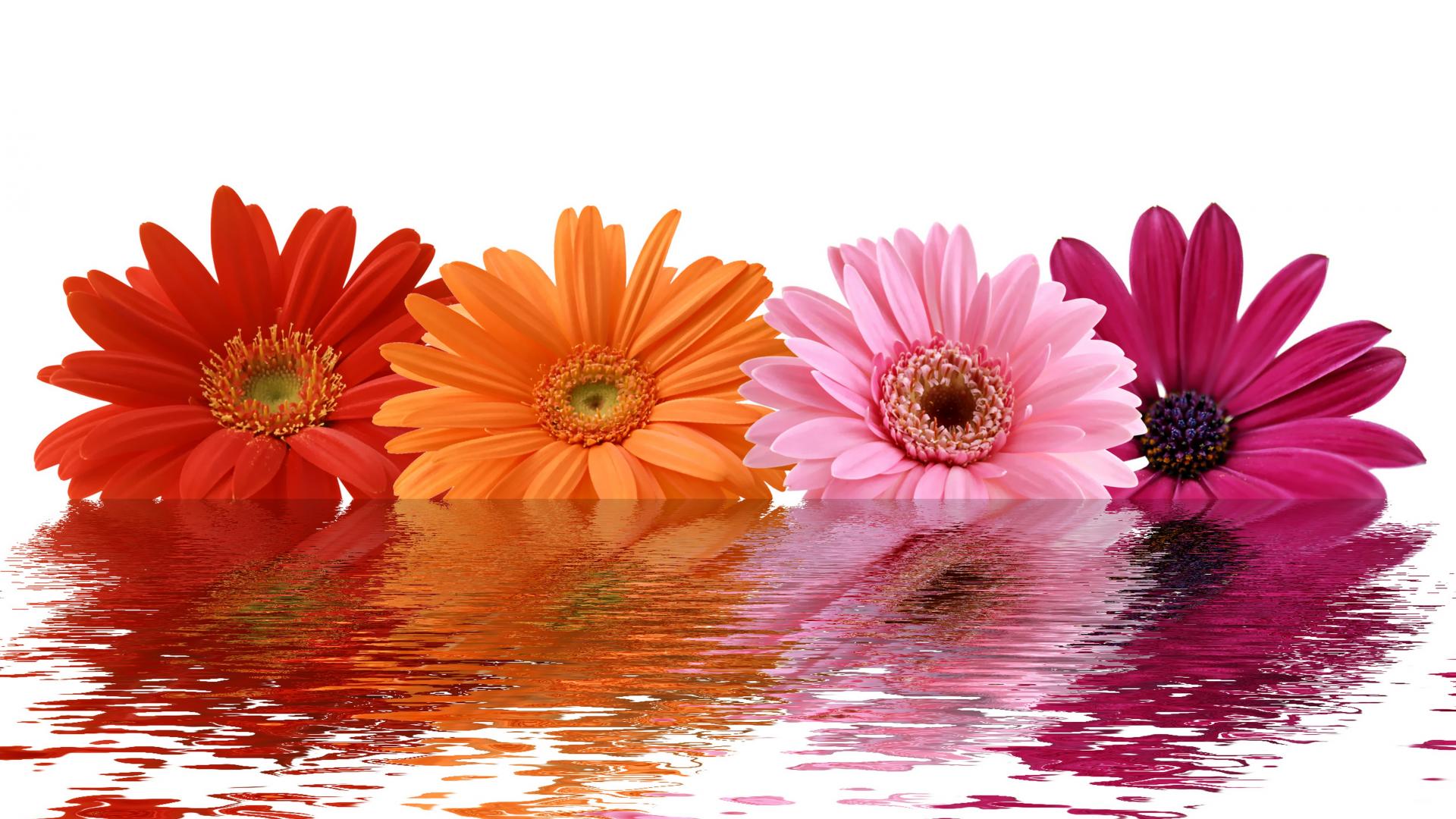 সবাইকে ধন্যবাদ